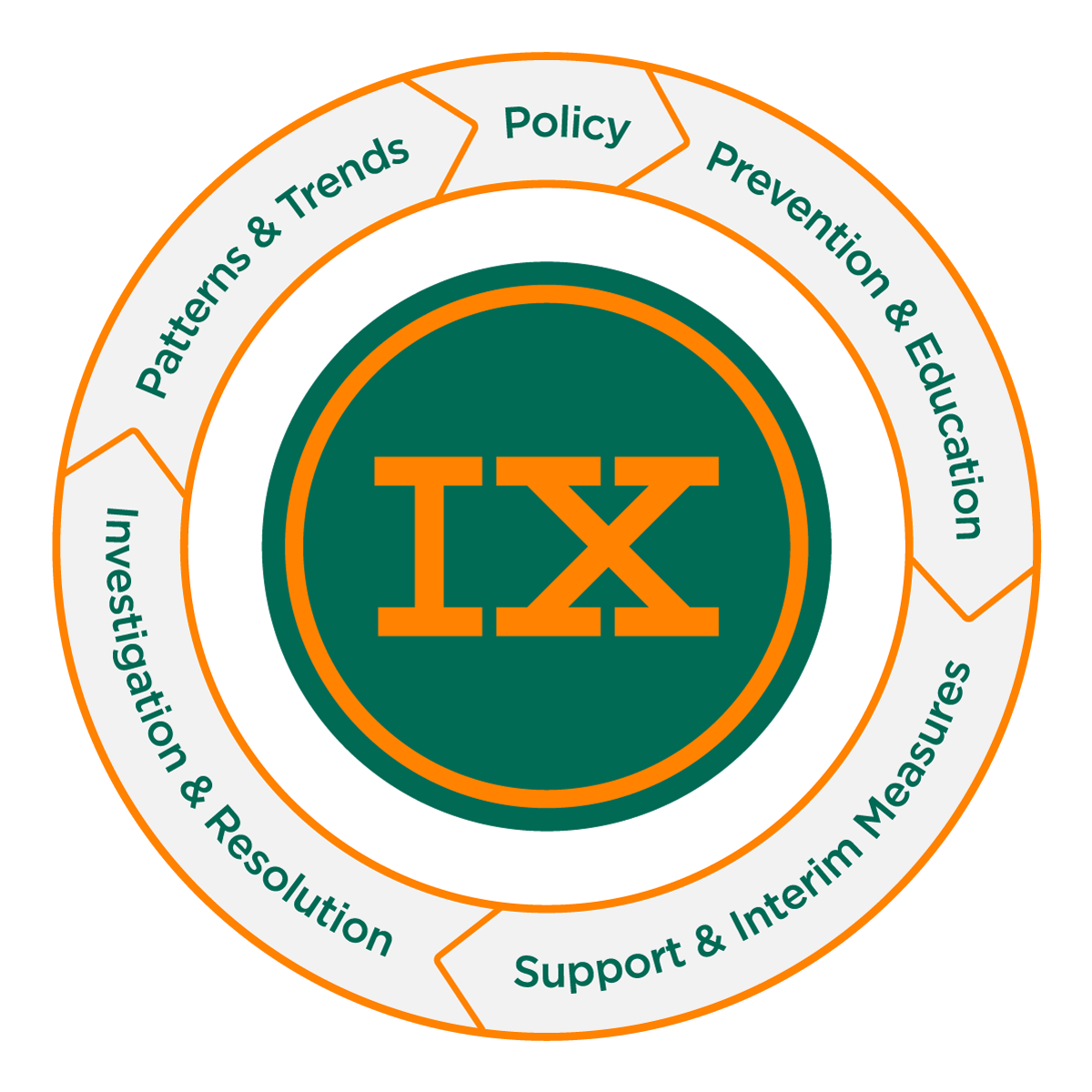 Office of Equity and Diversity
Michael Alston, EdD
Assistant Vice Chancellor
Title IX Coordinator
What is it?
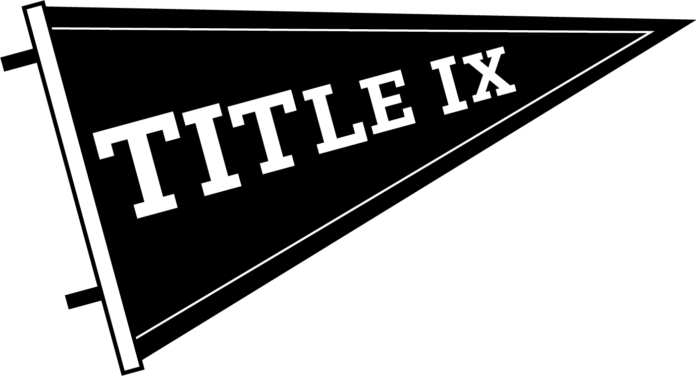 “No person in the United States shall, on the basis of sex, be excluded from participation in, be denied the benefits of, or be subjected to discrimination under education program or activity receiving Federal financial assistance.”
Then vs. Now
1972	Title IX signed into law.
1980	Alexander v. Yale incorporated sexual harassment as sex 	discrimination 
1980 	Department of Education established and given oversight of Title IX 	through the Office of Civil Rights
2001	Revised Sexual Harassment Guidance: Harassment of Students by 	School 	Employees, Other Students, or Third Parties
2011 	Dear Colleague Letter
2013	VAWA Reauthorization: Campus SaVE Act
2014	Q & A
2017	Department of Education rescinds 2011 Dear Colleague Letter and 	2014 Q & A
2018	Department of Education releases 
	Proposed Title IX regulations – November 16, 2018
	Public Comment – 60 days – January 28, 2019
	Final Rule - TBD
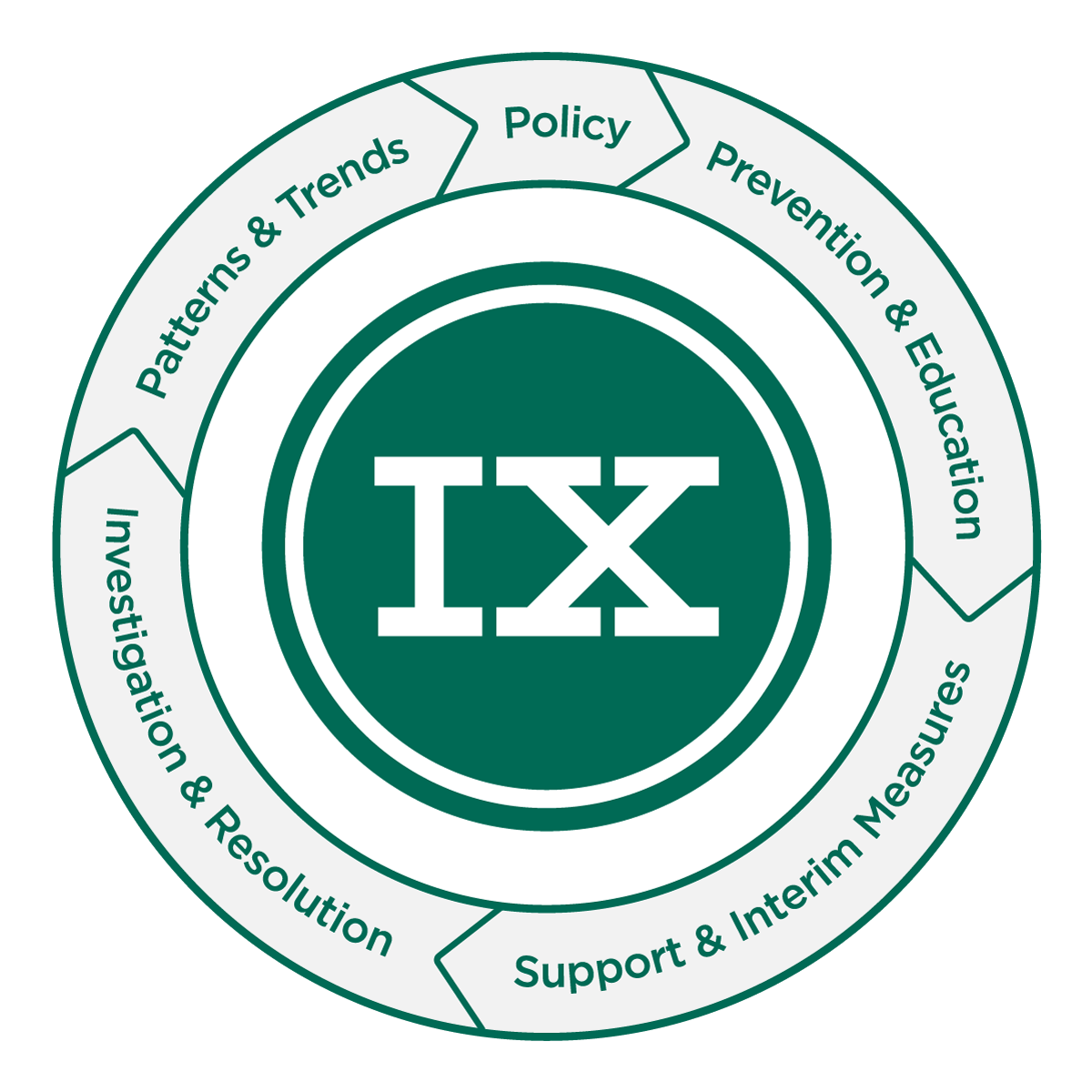 UTHSC’s Title IX Commitment
Policy

Prevention and Education

3. 	Support and Interim Measures

4.	Investigation and Resolution

5. 	Patterns and Trends
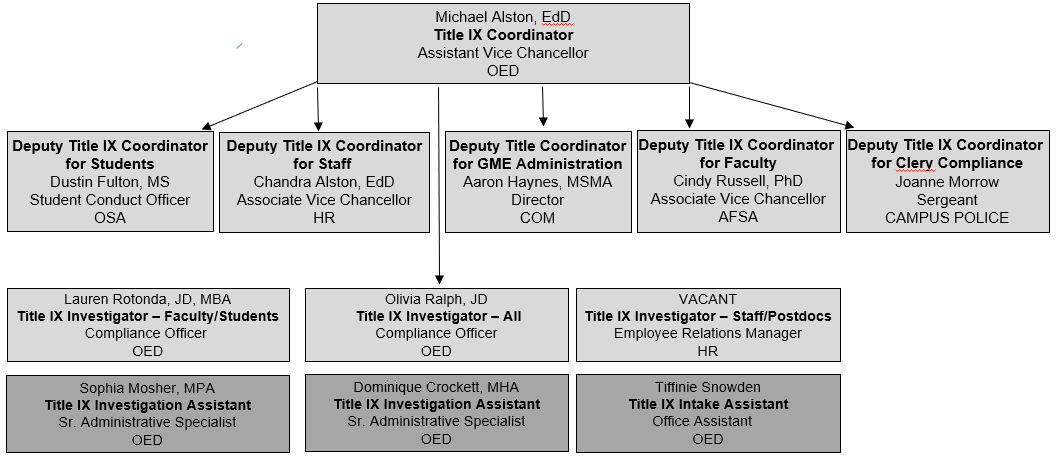 Title IX Team
SMRVS Information
Policy (http://uthsc.edu/oed/sexual-misconduct.php) 

Statistics (http://uthsc.edu/oed/documents/2018-title-ix-report-final.pdf) 

Handouts (http://uthsc.edu/oed/handouts.php)
Reports by type comparison 2017 to 2018
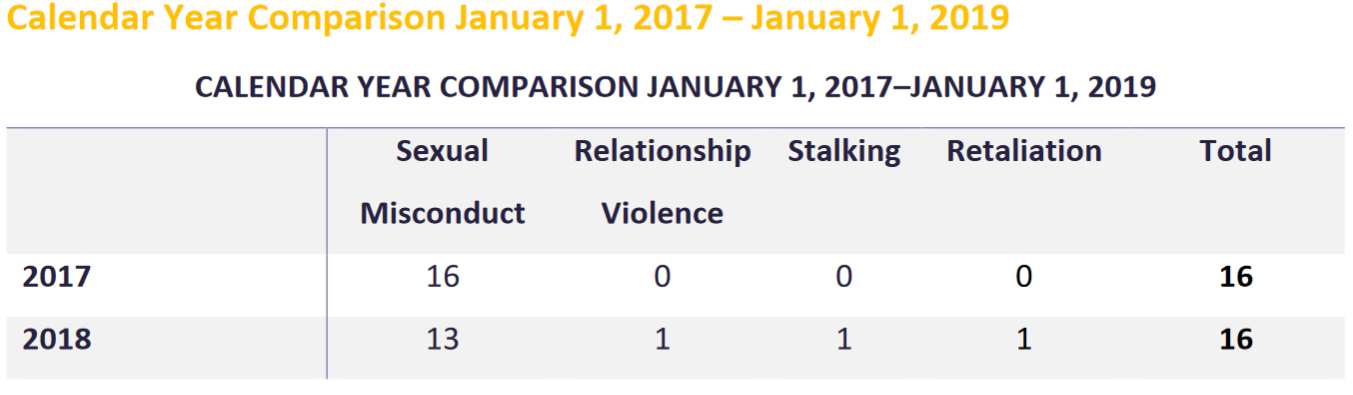 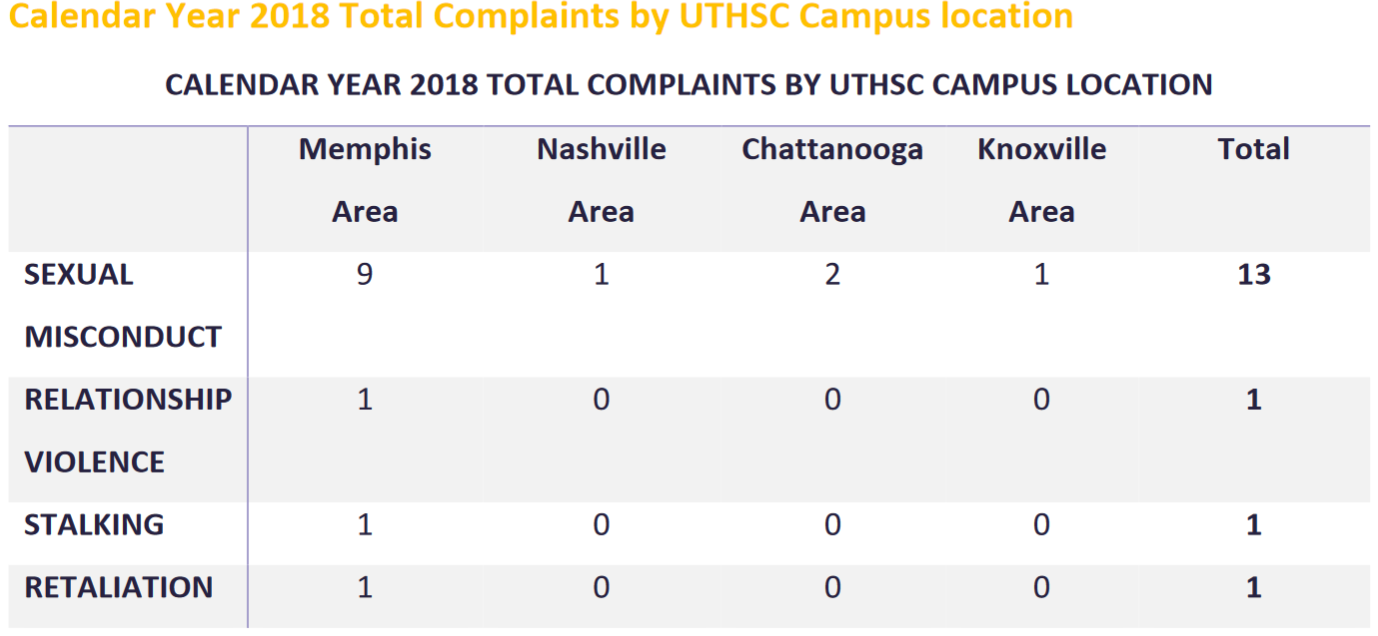 Reports by location for 2018
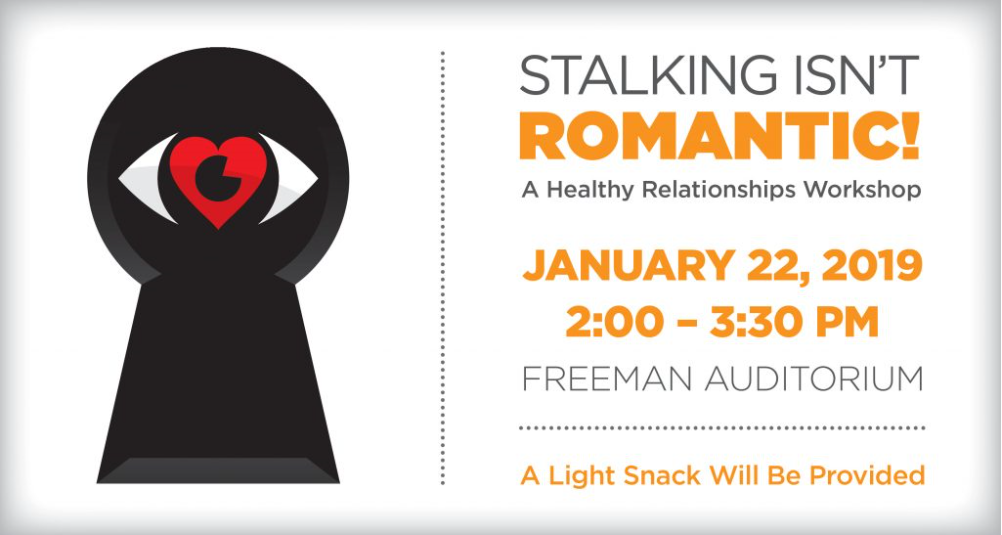 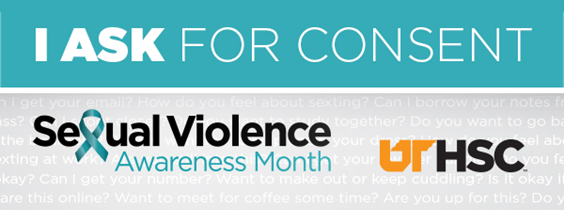 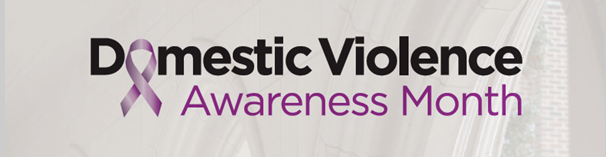 Prevention and Education
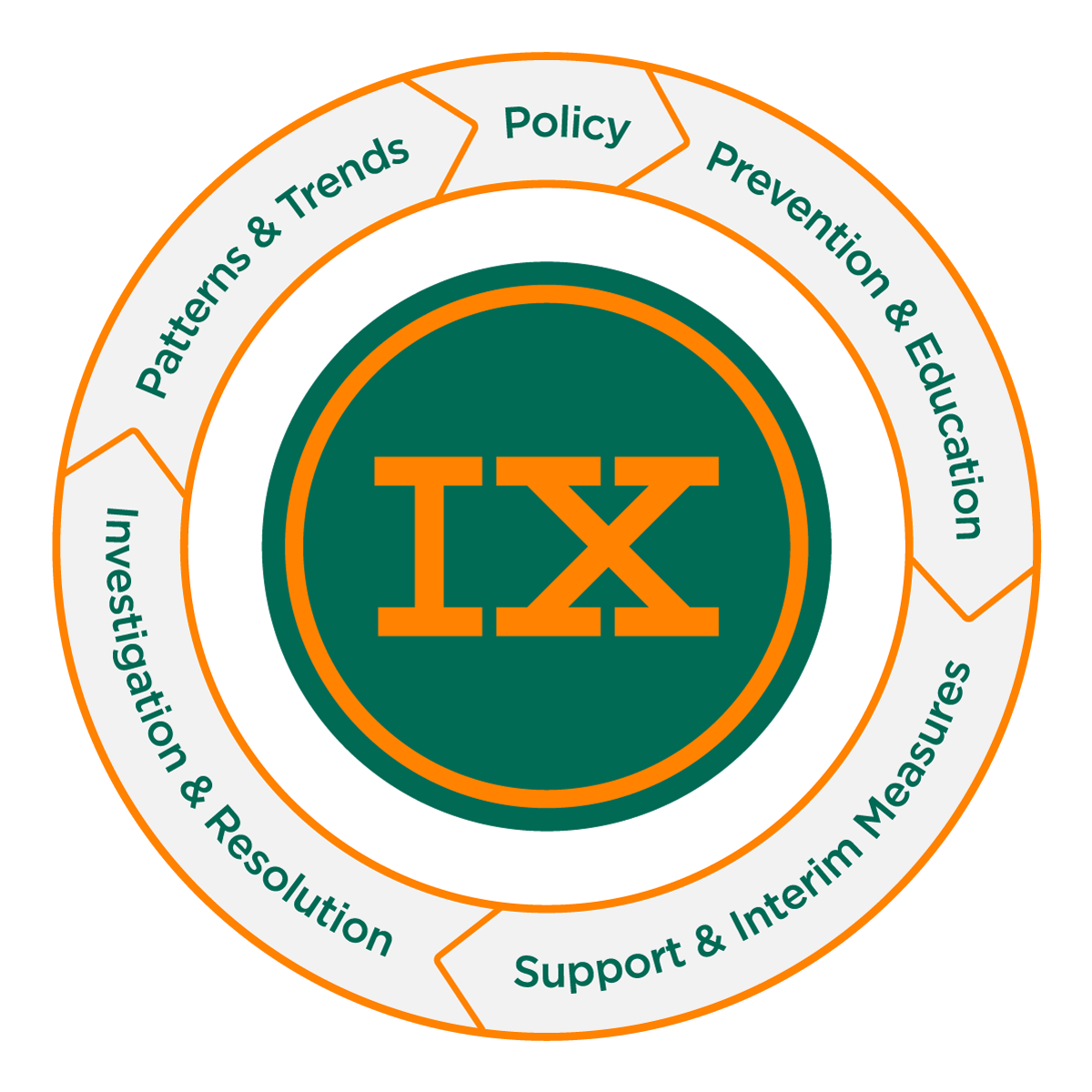 Questions?